Průmyslová revoluce
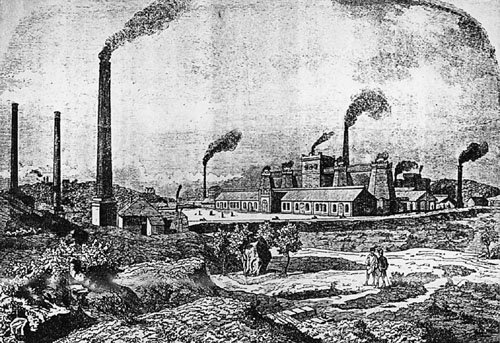 Průmyslová revoluce? To už jsem někde slyšel. Co to ale  sakra  je?
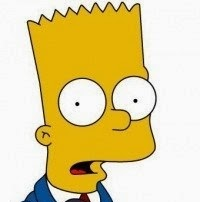 Průmyslová revoluce je proces změny řemeslné a manufakturní výroby na tovární výrobu. Dochází při tom k využití nových technologií a strojů – zejména parního stroje.
Se změnami ve výrobě dochází i k revoluci v dopravě a komunikaci.
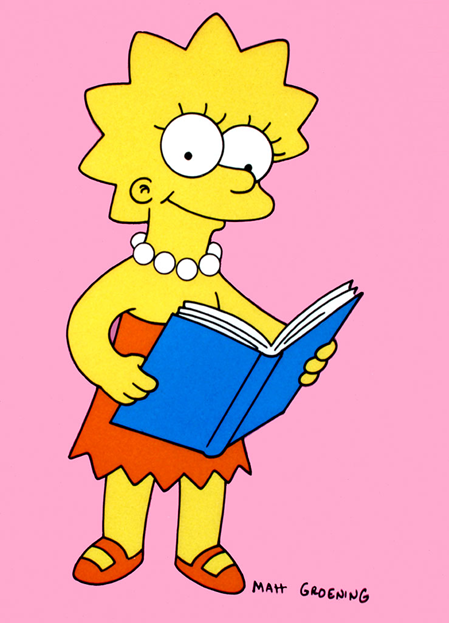 A to se předtím nevyráběly průmyslové výrobky?
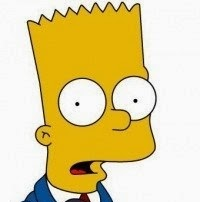 Ale ano, samozřejmě. 
Jenže vše se dělalo ručně nebo od 16. století v manufakturách – takových předchůdcích továren, kde každý dělník prováděl jeden odborný úkon. Jenže vše poháněla jen lidská síla, nanejvýše zvířecí (doprava), vodní (hamry, mlýny) nebo větrná (mlýny).
Většinu výrobků vyráběli řemeslníci sdružení v cechu.
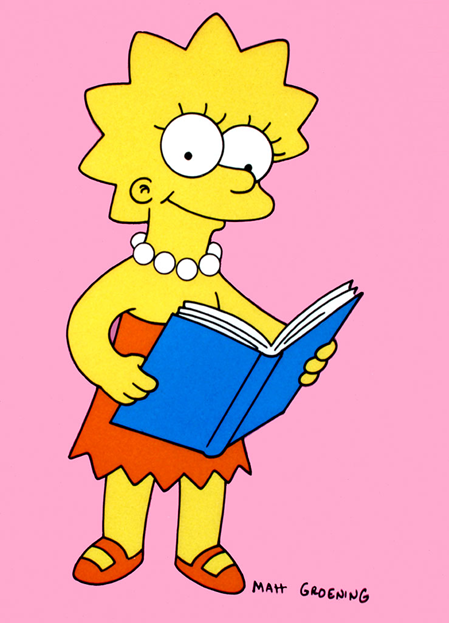 knihtiskařská dílna
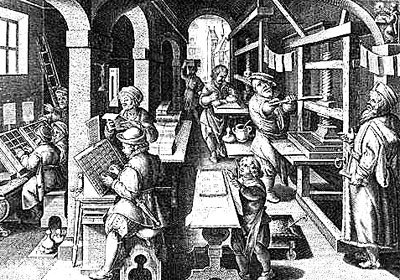 soukenická manufaktura v Litvínově
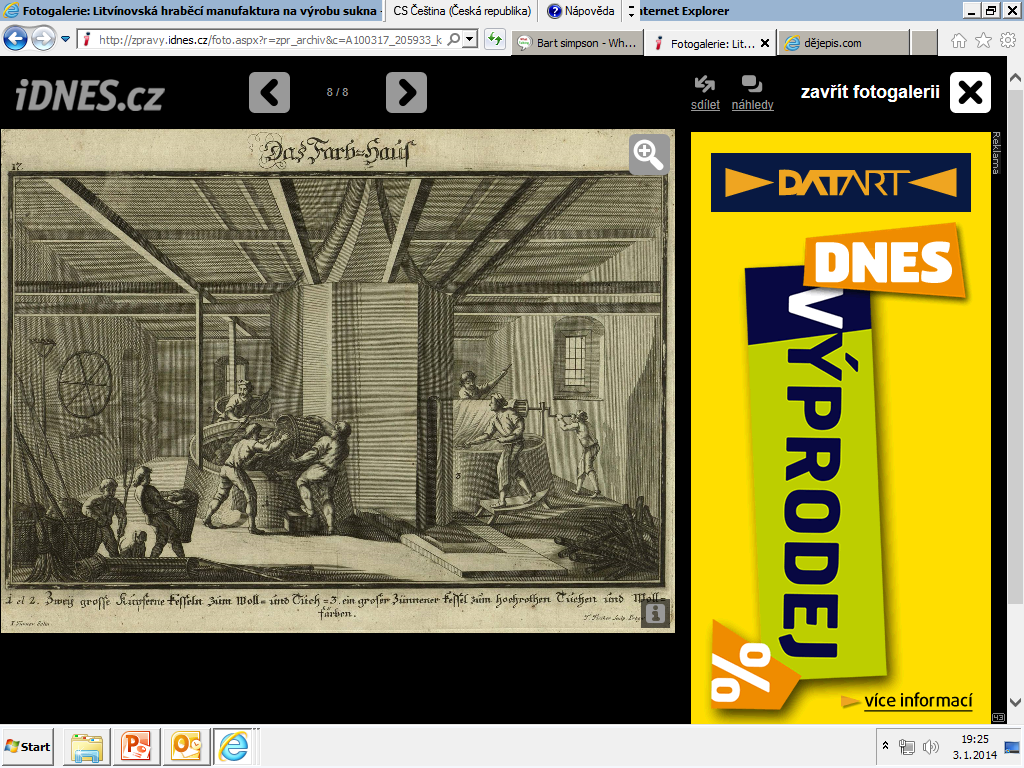 A kdy ta průmyslová revoluce proběhla?
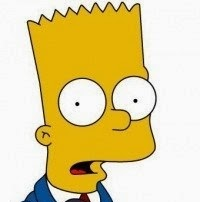 No, v každém státě to mohlo být jindy.
Začala v Anglii už na konci 18. století. V západní Evropě pak začala až na počátku 19. století, v Rusku až v 2. polovině 19. století.
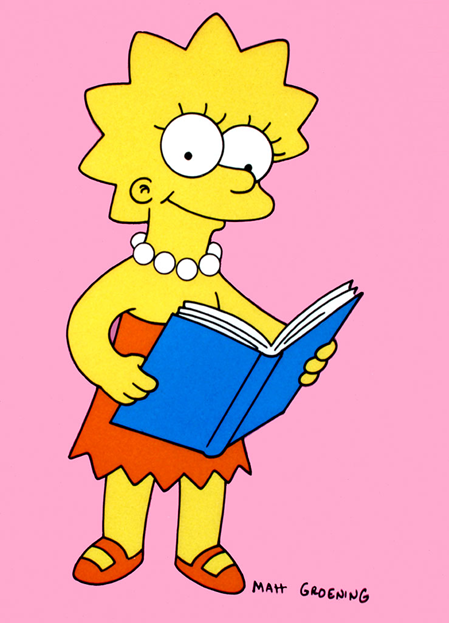 A proč zrovna tehdy? Proč ne dřív?
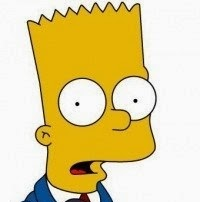 Dobrá otázka. Zřejmě proto, že různé vynálezy -  jako třeba parní stroj – vynalezli lidé až v této době. Teprve v novověku došlo k rychlému rozvoji přírodních věd – hodně tomu pomohli osvícenci zdůrazňováním vzdělanosti.
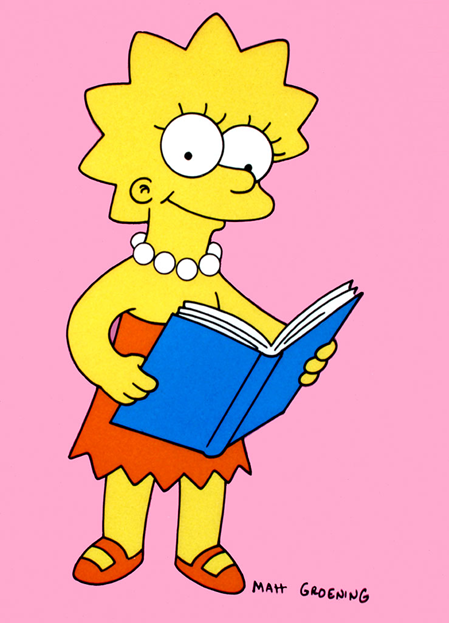 Že by škola byla tak důležitá? To se mi nezdá…
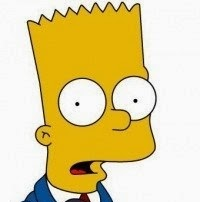 Máš pravdu, že takhle jednoduché to nebylo. Aby mohl někdo začít průmyslově vyrábět ve velkém v továrně, musí mít také dostatek zákazníků a dostatek dělníků. Což byl ve feudální Evropě problém. Zkrátka musí fungovat zákon poptávky a nabídky.
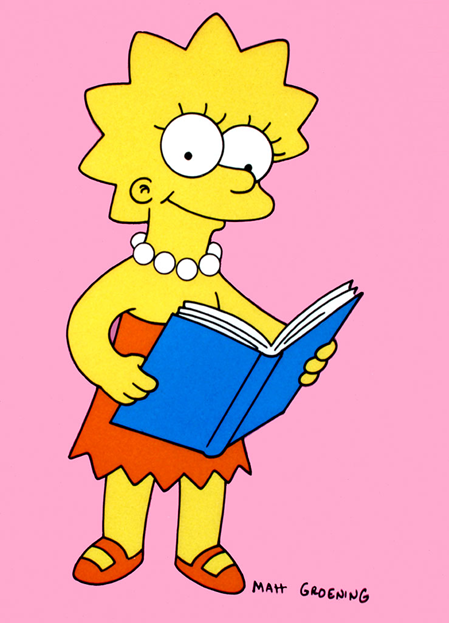 Si ňáká chytrá. Moc ti ale nerozumím.
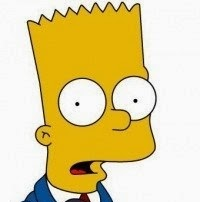 Zkrátka: pokud chtěl podnikatel založit továrnu a potřeboval dělníky, bylo třeba, aby bylo např. zrušeno nevolnictví a robota, aby byly zrušeny středověké cechy. To se ve většině evropských státu povedlo až v 18. a 19. století.
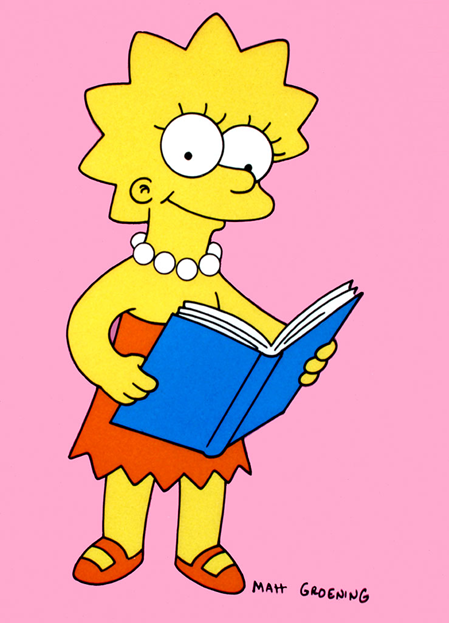 Dobře, podnikatel má zaměstnance – existuje tedy nabídka, protože je schopen vyrábět a nabízet zboží.
Ale co ta poptávka? Jak to, že se zvýšila poptávka? Začali snad lidi kupovat víc spoďárů nebo bylo víc lidí?
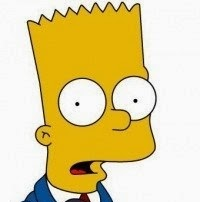 To je správná úvaha.
Vlivem lepšího hospodaření v zemědělství a lepší lékařské péče přibylo v Evropě již před vypuknutím průmyslové revoluce obyvatel. Takže opravdu bylo více lidí, kteří chtěli zboží.
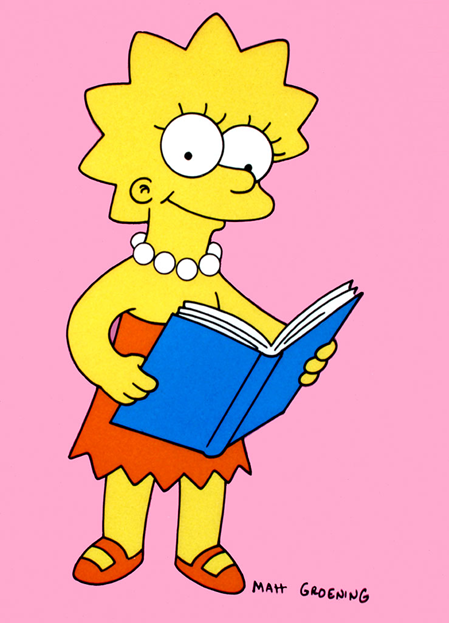 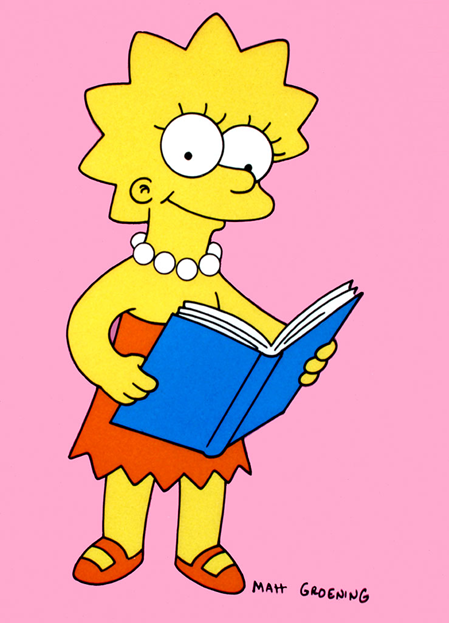 Schválně srovnej vývoj růstu obyvatel v různých oblastech. Kde přibylo v 18. a 19. století nejvíce lidí?
Vývoj populace po oblastech (v milionech)
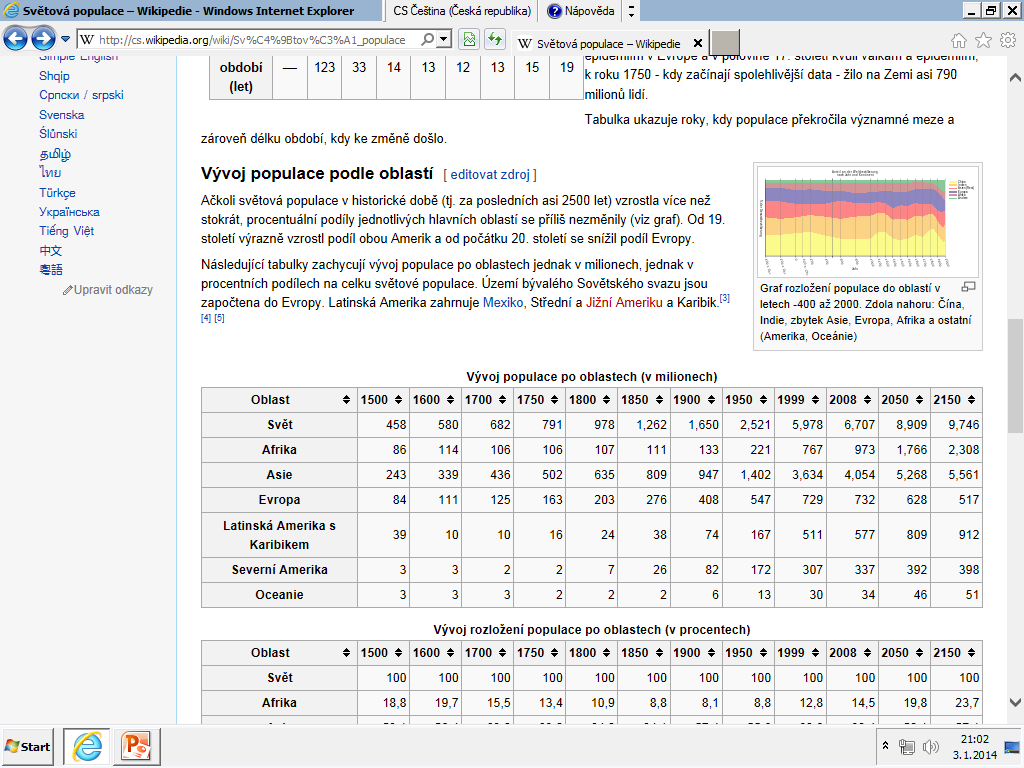 Lízo, v učebnici máme tenhle obrázek Evropy, který by měl ukazovat průmyslová centra asi v polovině 19. století.
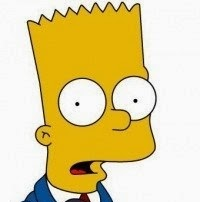 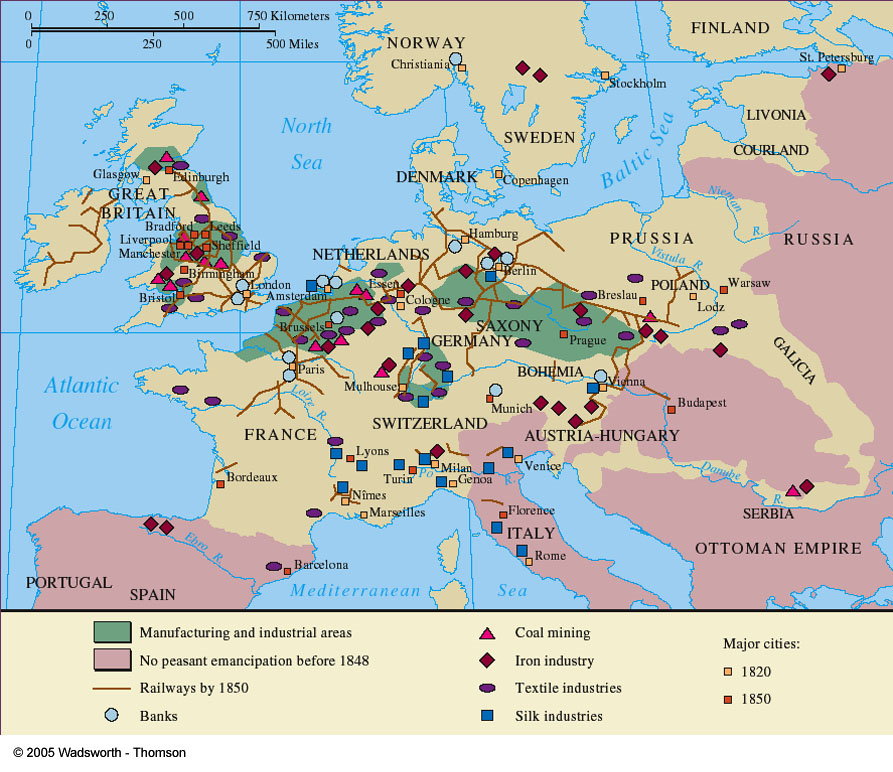 http://
To je dobrá mapa. Z ní vyčteš, kde vznikly průmyslové oblasti a proč právě tam.
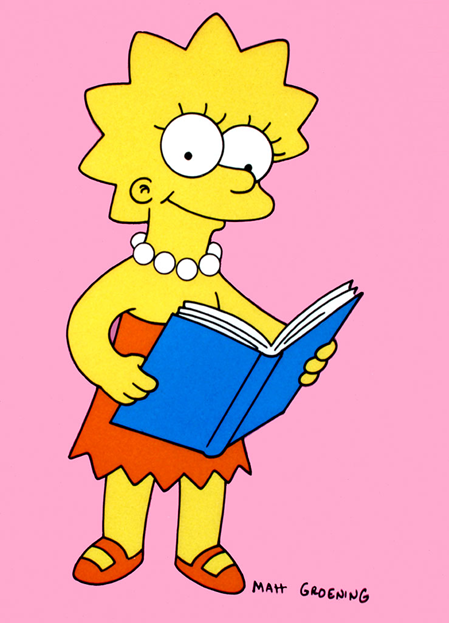 To jako že protože se tam těžily suroviny, tak tam vznikla průmyslová oblast?
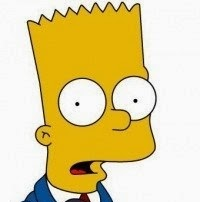 Ano. Uhlí bylo hlavní zdroj energie kromě dřeva. Z železné rudy se vyráběly nové stroje. A kde se těžily tyto dvě suroviny, tam vznikly doly a továrny, rozrůstala se města plná dělníků.
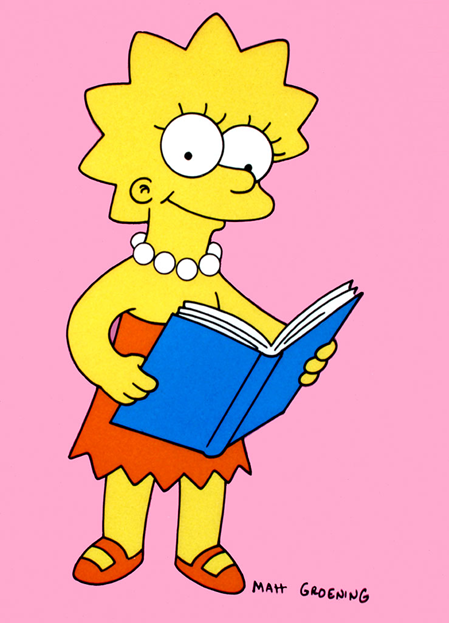 O parním stroji jsem už slyšel. Ale k čemu potřebovali tolik páry? Chtěli se zahřát?
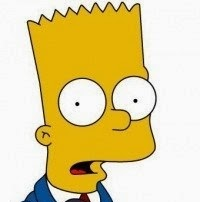 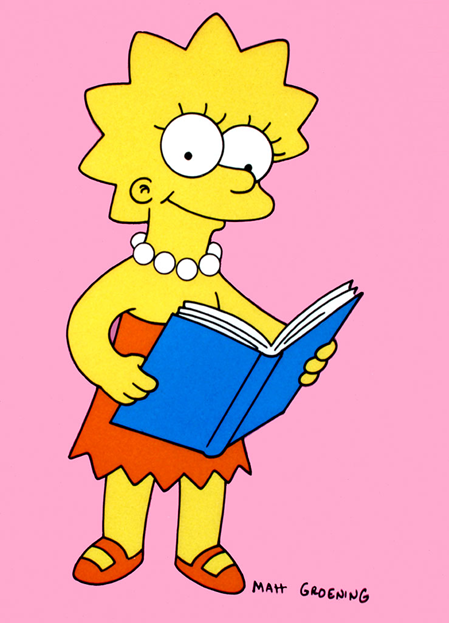 Ale Bárte. Parní stroj sice vyrábí páru, ale důležitá je síla té páry, která tlačí písty. Ukáži ti následující model. Snad to pochopíš i ty.
http://www.parnistroj.czweb.org/schema.html
Už to asi chápu. Bezva hračka. Ale k čemu to využili?
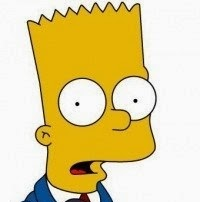 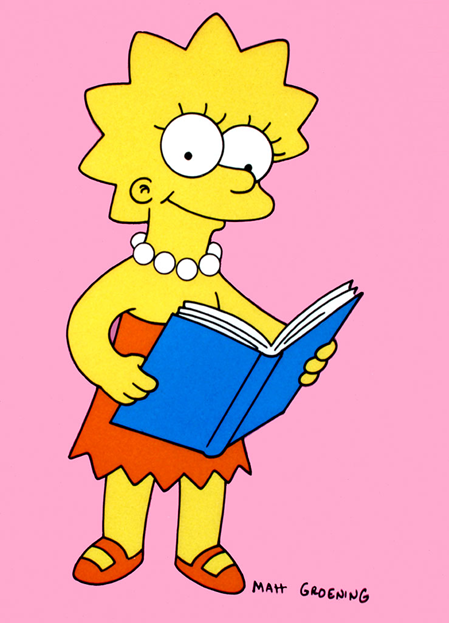 Točivý pohyb se využil hlavně v textilní výrobě, v dolech na čerpání vody a později v dopravě. Ještě později třeba jako mlátička na obilí.
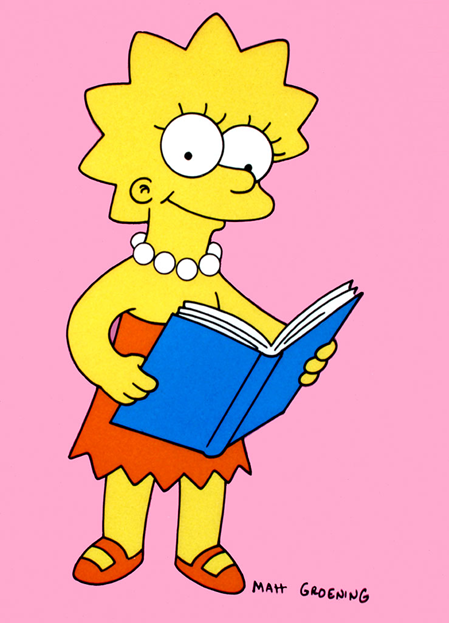 Vynález parního stroje se připisuje Skotovi Jamesu Wattovi, který okolo roku 1770 vylepšil parní stroj tak, aby se dal využít v praxi.
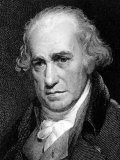 textilní továrna
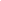 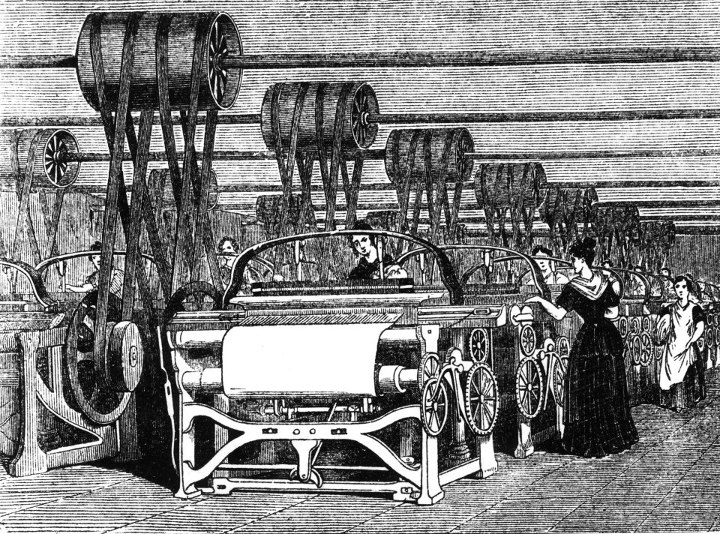 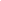 čerpání vody z dolu na uhlí
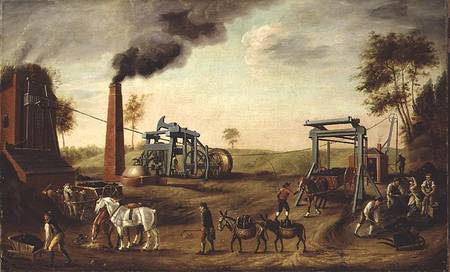 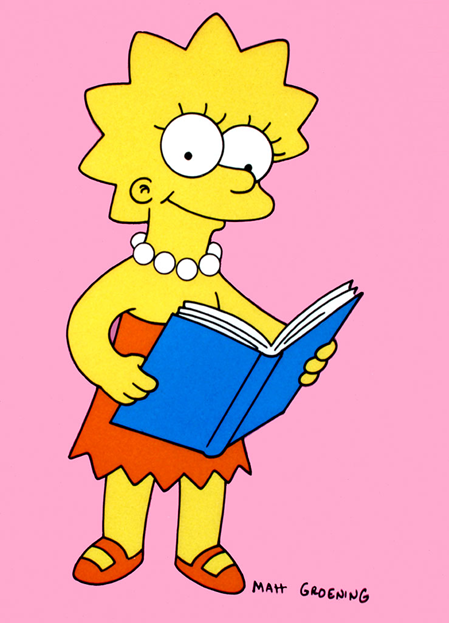 V dopravě se rozhodli využít parní stroj  samozřejmě také: toto vozidlo sestrojil pan Trevithick v roce 1803 v Londýně. Nedlouho poté sestrojil i lokomotivu.
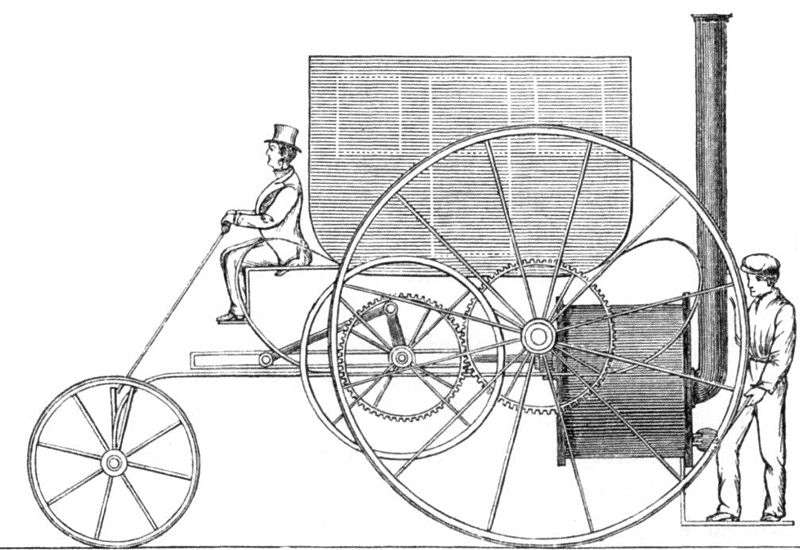 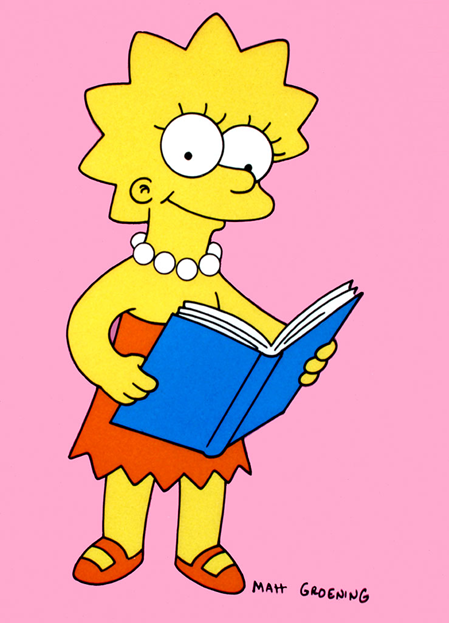 Takhle vypadala lokomotiva, která vyrazila na první trati na světě v Anglii v roce 1825. Sestrojil ji inženýr George Stephenson.
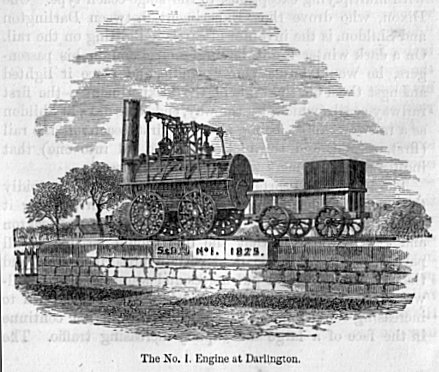 http://www.youtube.com/watch?v=d1OpJzWTk8g
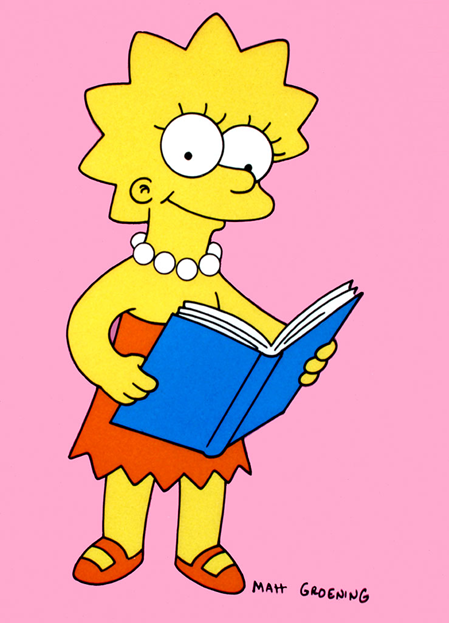 Také parníky po roce 1803 zjednodušily dopravu zboží i lidí. Dodnes je v Anglii a Francii hustá síť kanálů.
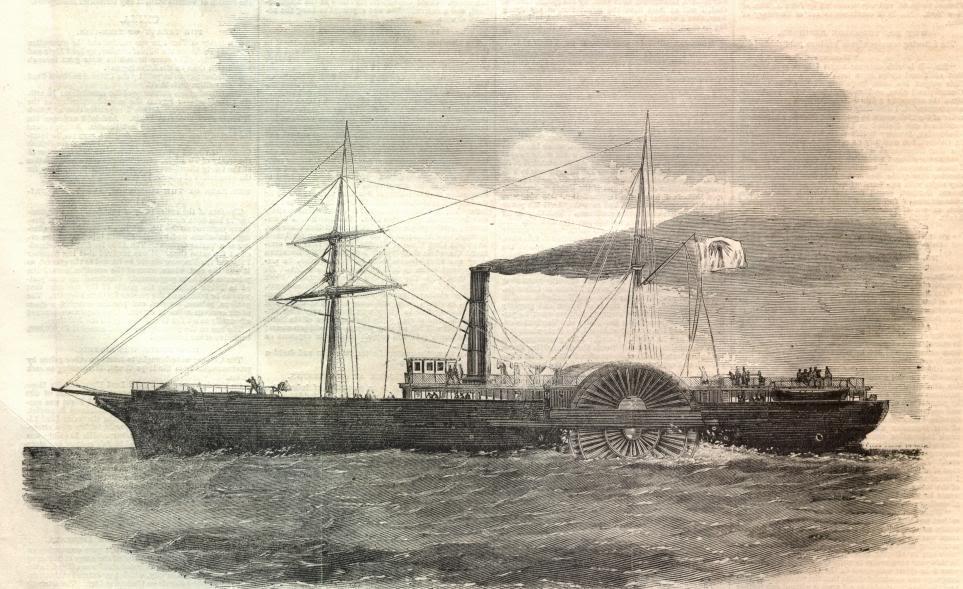 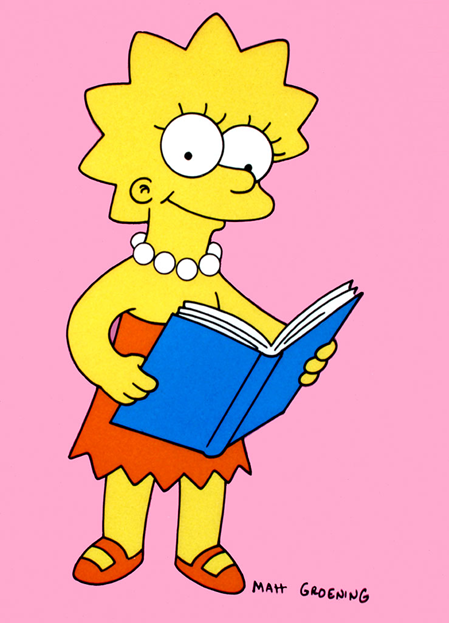 Kupodivu i v Čechách rychle přebírali světové objevy. A dokonce měli své vynálezce. Nejznámější jsou Josef Božek a Josef Resl.
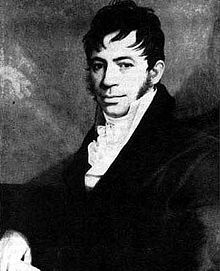 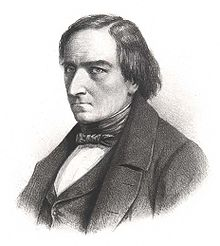 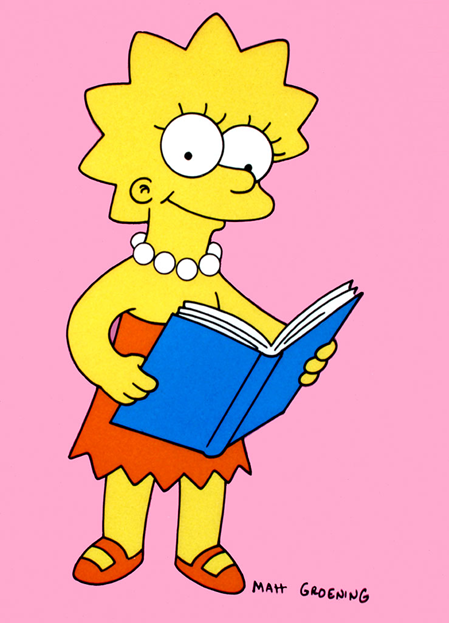 Josef Božek byl inženýr a sestrojil první parní automobil v Čechách, který v roce 1815 předvedl v Praze
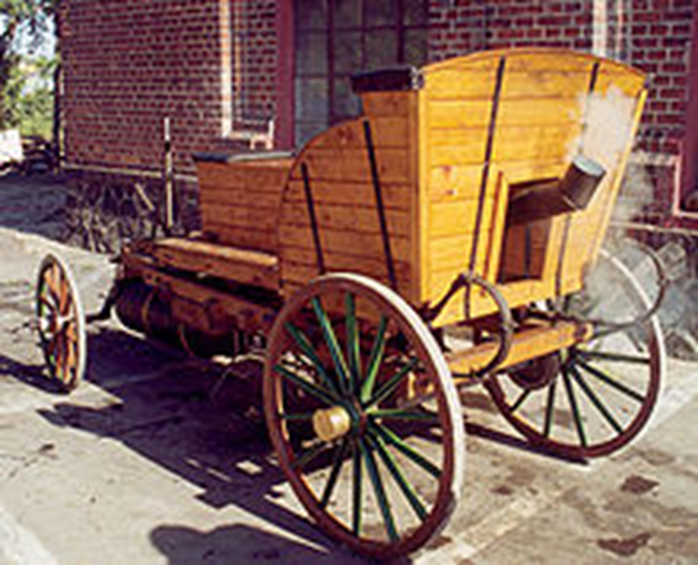 Josef Ressel roku 1827 sestrojil lodní šroub, který nahradil kolesa a zrychlil dopravu.
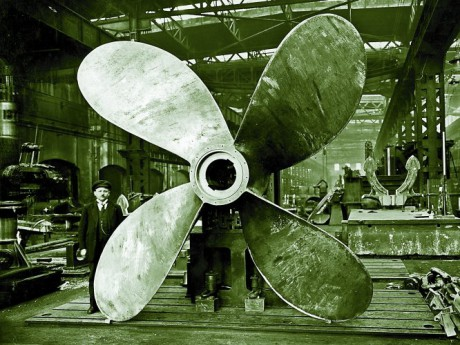 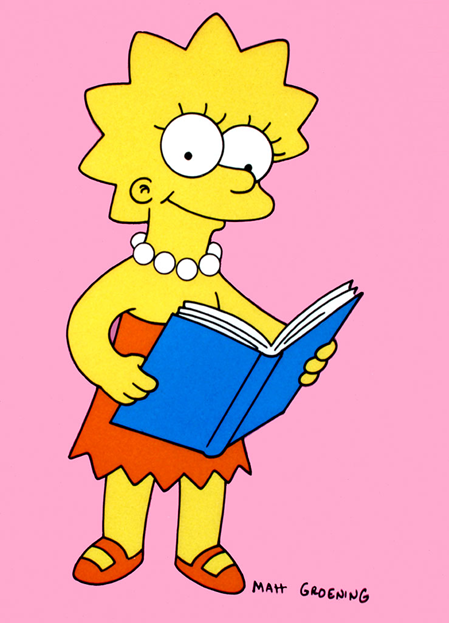 Mám tu pro tebe ještě pár slavných jmen, neboť 19. století je stoletím objevů. Říkají ti ta jména něco?

Friedrich Siemens
Thomas Alva Edison
Samuel Morse
Samuel Colt
Karl Benz
Alexander Graham Bell
Alfred Nobel
Musím si to asi vyguglit
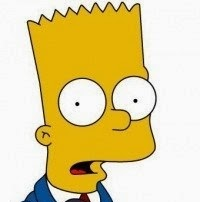 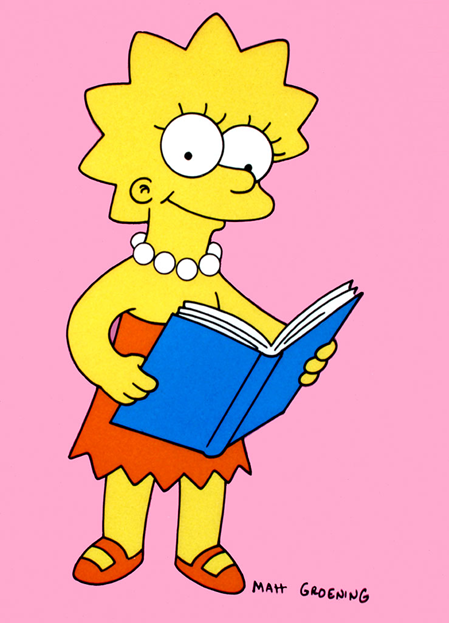 Ke konci 19. století se mluví o druhé fázi průmyslové revoluce. Šlo hlavně o nové technologie a zdroje síly. Elektřina a nafta začala střídat uhlí a parní pohon.
Mezitím se ale Evropa hrozně změnila. Zkusím ti tu změnu vysvětlit na několika obrázcích.
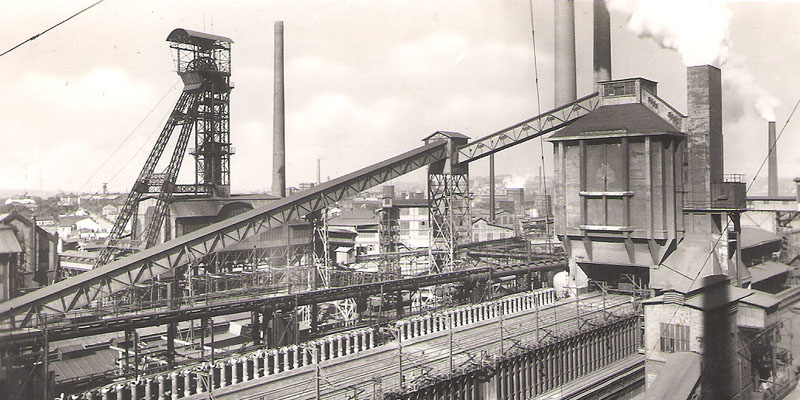 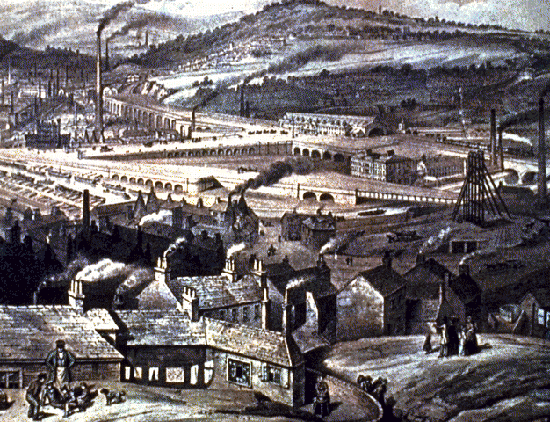 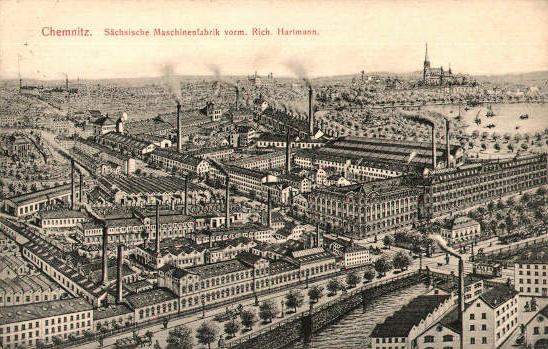 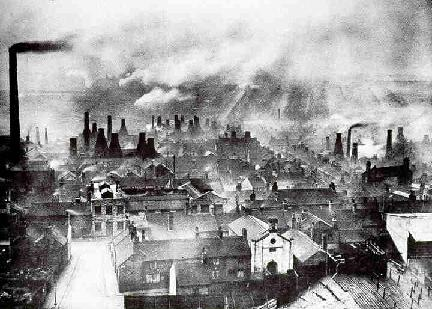 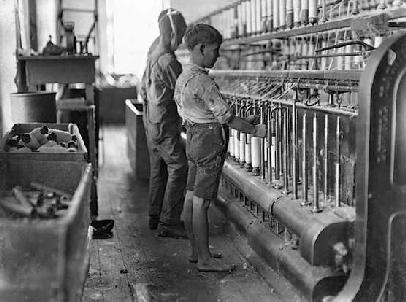 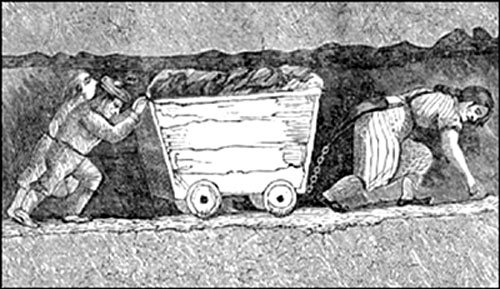 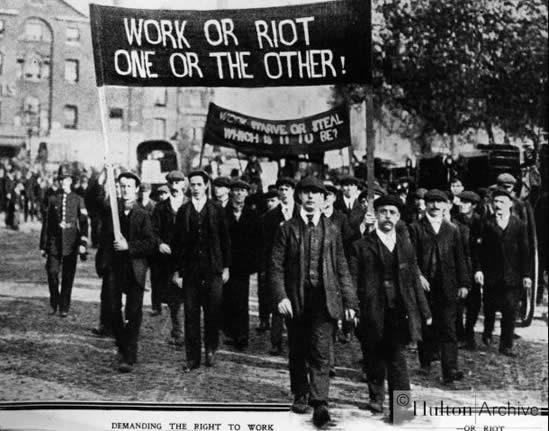 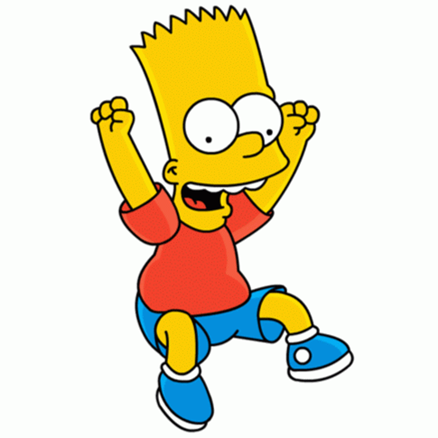 Jo, do nich! Koukám, že  pokrok a objevy nevedly ke klidnějšímu a spokojenějšímu životu. Jak znám politiky, určitě se toho chytli.
No to máš pravdu. Za zájmy masy dělníků se postavili politici, kteří si říkali socialisté. Zakládali politické strany a odborové organizace. Ty pak prosazovaly nižší zlepšení podmínek dělníků. Byla to doba tvrdých bojů.
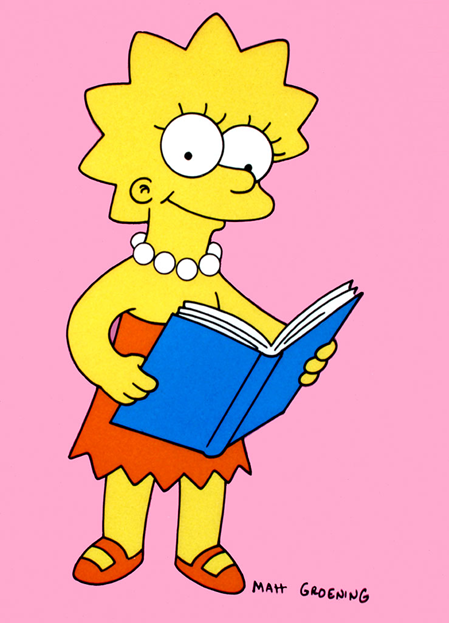 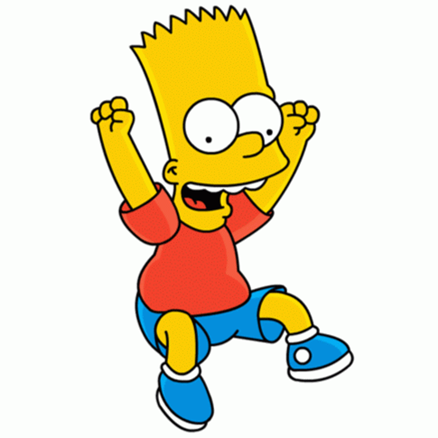 Chápu. Při stávkách dělňasové ničili stroje, četníci je bili hlava nehlava. Bim bác juchů!
Naštěstí politici dělnických stran v parlamentech prosadili zákony chránící děti a ženy, omezili pracovní dobu a později se začalo i se sociálním pojištěním. V mnoha státech získali dělníci i volební právo.
Ale průmyslová revoluce přinesla i dobré věci. Posuď sám.
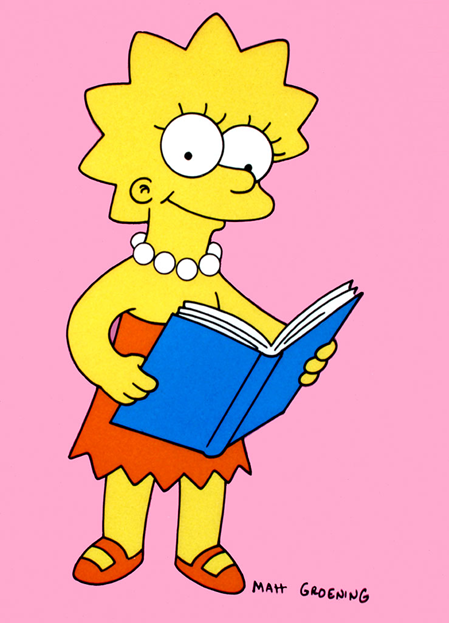 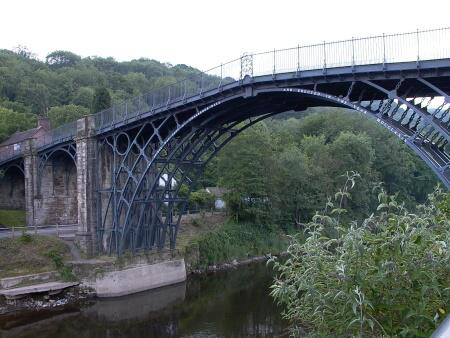 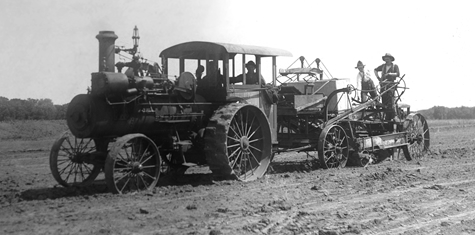 Tak to by stačilo, ne? Jinak budete chytřejší než já.
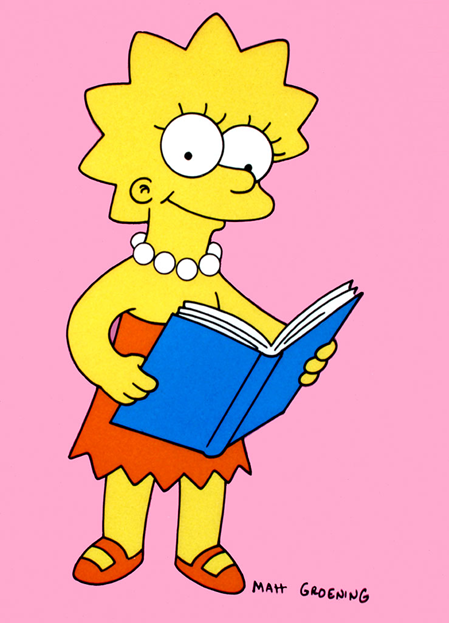 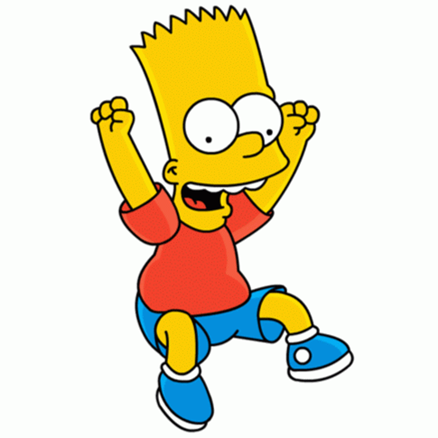 Odkazy
obrázek Barta Simpsona: http://whattalking.com/picasa/bart+simpson
obrázek Lízy Simpsonové: http://www.postavy.cz/liza-simpsonova/obrazek-7469.jpg/
snímek č. 2: http://vpravo.blog.cz/0705/prumyslova-revoluce
snímek č. 7: http://www.erbproduction.cz/o-nas.html
snímek č. 8: http://zpravy.idnes.cz/foto.aspx?r=zpr_archiv&c=A100317_205933_kavarna_chu&foto=CHU31d8e7_valdstejnska_manuafktura_1.jpg
snímek č. 19: http://cs.wikipedia.org/wiki/Sv%C4%9Btov%C3%A1_populace
snímek č. 21: www.sheltonstate.edu/faculty_staff/faculty_website_directory/boening_chuck/western_civ.aspx
snímek č. 29: http://www.converter.cz/fyzici/watt.htm
snímek č. 30: http://greatgameindia.wordpress.com/2013/04/15/hidden-gears-of-the-industrial-revolution-how-india-made-britain-modern/
snímek č. 31: http://eraofchange.wiki.elanco.net/
snímek č. 32: http://en.wikipedia.org/wiki/Richard_Trevithick
snímek č. 33: http://en.wikipedia.org/wiki/File:Stephenson-No.1-engine.jpg
snímek č. 34: http://zytyn.blogspot.cz/2007/05/kolesov-parnk-jin.html
snímek č. 35: http://cs.wikipedia.org/wiki/Josef_Ressel, http://cs.wikipedia.org/wiki/Josef_Bo%C5%BEek
snímek č. 36: http://www.vkvynalezy.estranky.cz/fotoalbum/lodni-sroub.html, http://cs.wikipedia.org/wiki/Josef_Bo%C5%BEek
snímek č.  40: http://www.zdarbuh.cz/reviry/okd/pocatky-dolovani-a-vznik-dolu-hlubina/
snímek č. 41: http://www.vulgarisation-scientifique.com/wiki/Pages/La_g%C3%A9ographie_une_question_de_point_de_vue
snímek č. 42: http://www.langantiques.com/university/index.php/Industrial_Revolution
snímek č. 43: http://geopolicraticus.wordpress.com/2010/03/04/counterfactual-conditionals-of-the-industrial-revolution/
snímek č. 44: http://talonssephr.edublogs.org/2011/04/06/the-industrial-revolution-and-its-effect-on-upper-and-lower-canadians/, http://www.estherlederberg.com/EImages/Extracurricular/Coal/Hurrier_Cobden_1853.html
snímek č. 45: http://nocloudinthesky.wordpress.com/2013/01/24/werner-sobek-second-industrial-revolution/
snímek č. 50: http://www.quido.cz/stavby/zelezny_most.html
snímek č. 51: http://www.cmegroup.com/stories/?_escaped_fragment_=2-industrial-revolution